Gender Determination
Sex Determination
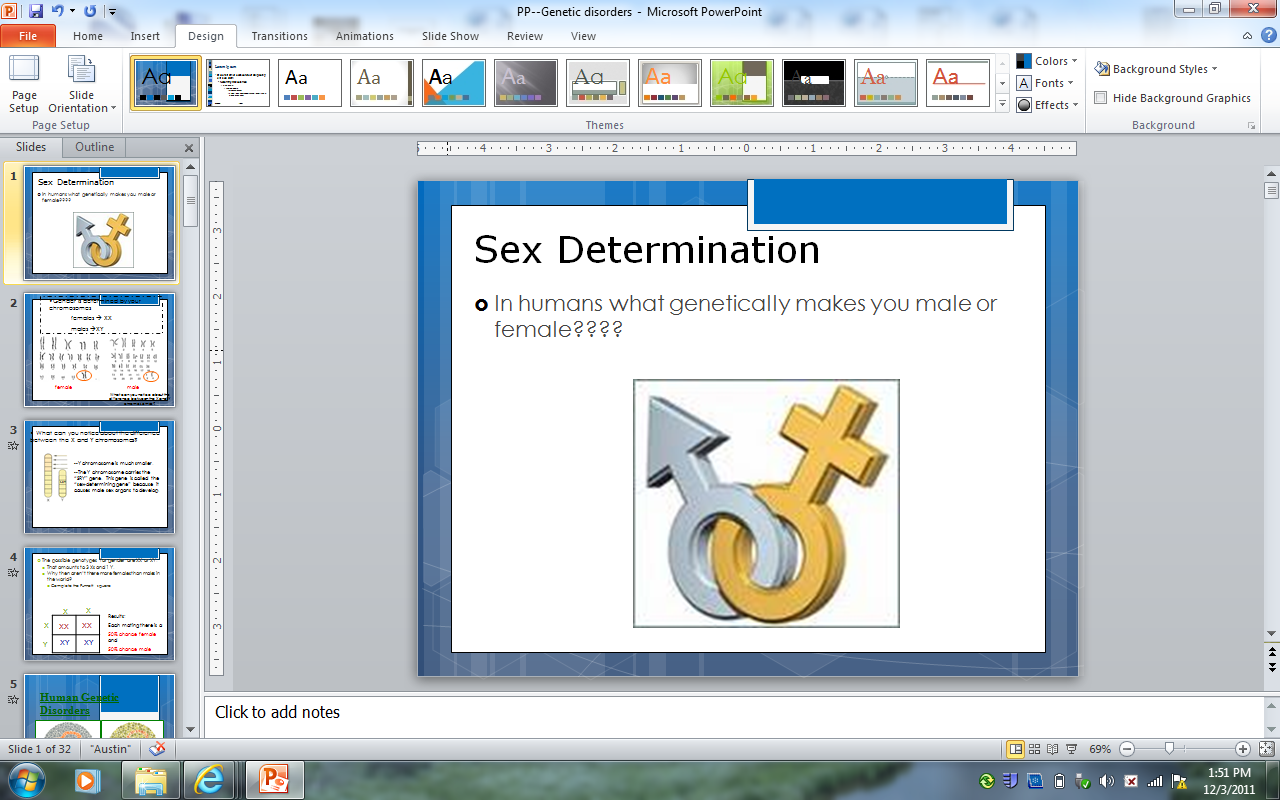 In humans what genetically makes you male or female????
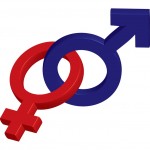 Images from: http://www.careerwomaninc.com/blog/?p=1675
Gender is determined by our chromosomes
		females  XX
		males XY
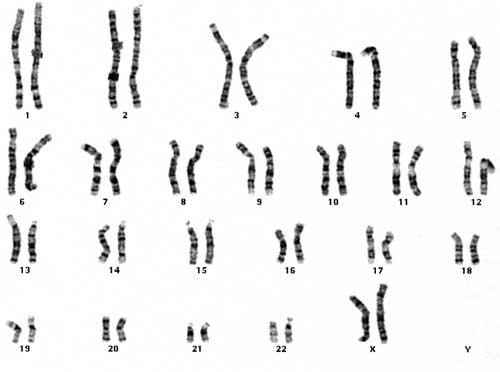 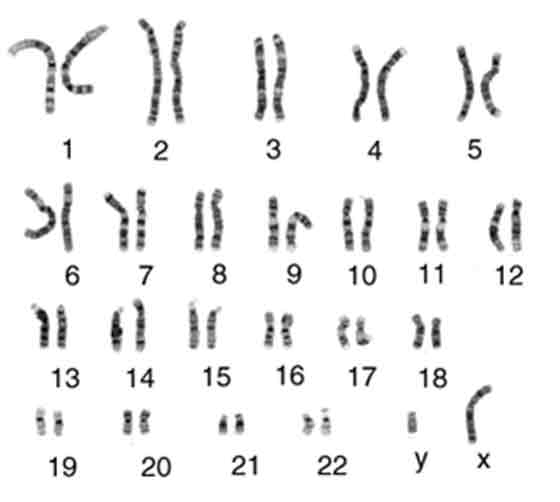 female
male
What can you notice about the difference between the X and Y chromosomes?
What do you notice about the difference 
between the X and Y chromosomes?
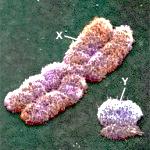 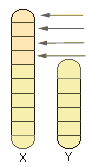 Y chromosome is much smaller.  
The Y chromosome carries the “SRY” gene.  This gene is called the “sex-determining gene” because it causes male sex organs to develop.
SRY
Images from: http://creationrevolution.com/2011/01/y-chromosome-adam-and-the-cambrian-explosion/
The possible genotypes for gender are XX or XY.  
That amounts to 3 Xs and 1 Y.  
Why then aren’t there more females than males in the world?
 Complete the Punnett square
X
X
Results:
Each mating there is a 
50% chance female and 
50% chance male
X
XX
XX
XY
XY
Y
5/7/2014
Do Now: Take out homework. 1. What types of RNA are involved in protein synthesis?2. How many nitrogenous bases are in one codon?3. How many codons are needed to specify 2 amino acids?
Homework: Study for DNA core assessment (repication, transcription, and translation) and genetics/cell divison test
Match the RNA with its description:
5/8/2014
Do Now: Take out homework. Then…What is the difference between a codon and an anticodon?  Write in the anticodons for this strand of mRNA.
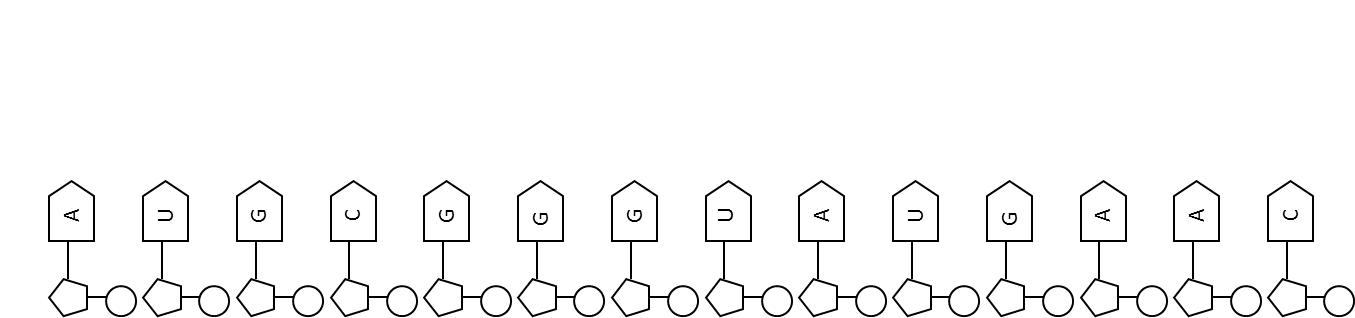 Homework: Study for DNA core assessment (repication, transcription, and translation) and genetics/cell divison test
Fill in the following chart:
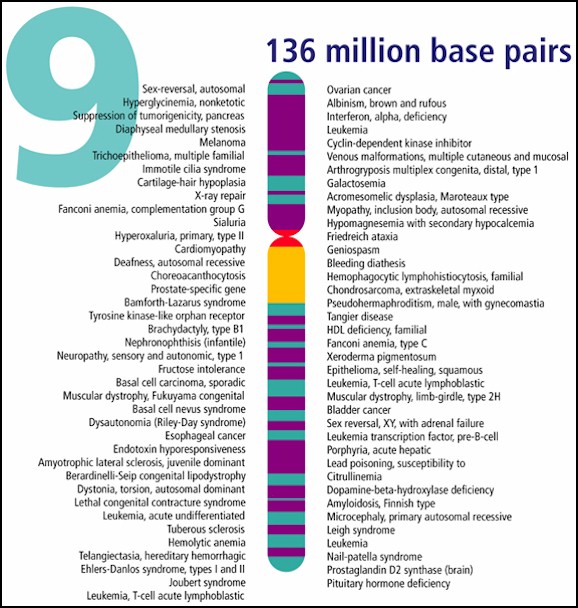 Human Genetic Disorders
Images from: http://www.dnarss.com/Chromosome_9.html
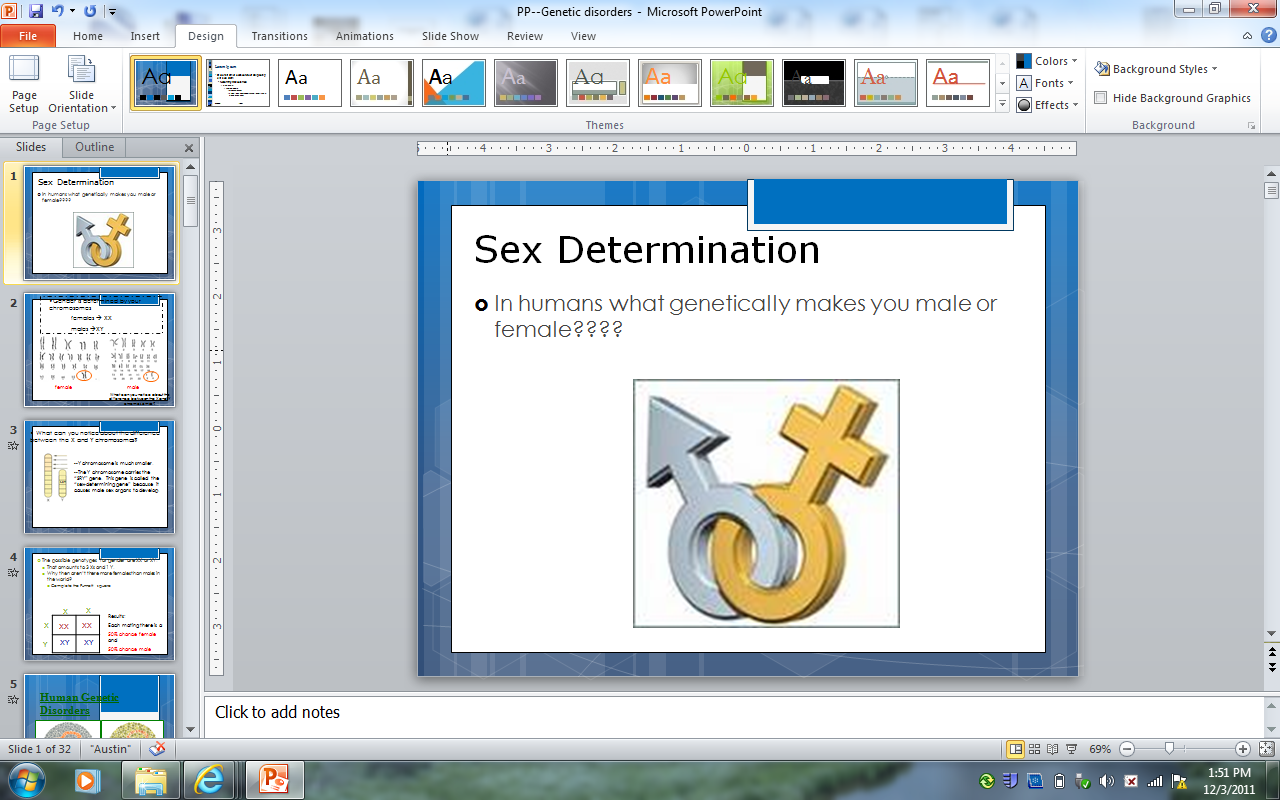 Genetic Traits and Disorders
Genes that control human traits can be altered (mutated) and then be inherited by offspring
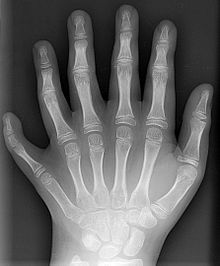 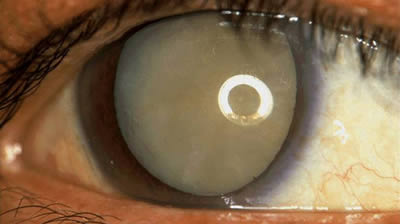 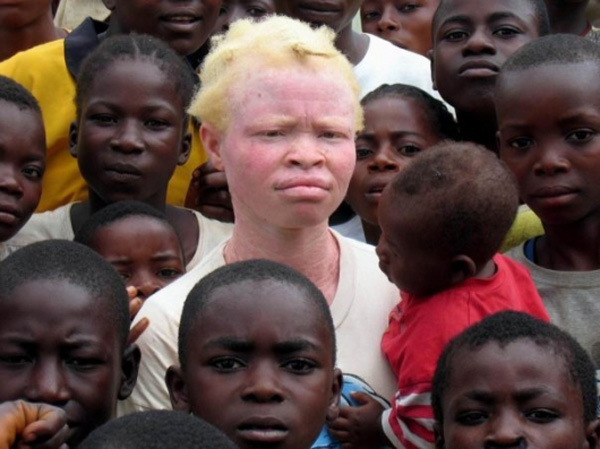 Images from: http://www.aldanaanatomy.com/category/skin/page/2/,  http://www.eyesurgeonspc.com/lasik-rock-island/cataract_surgery_rock_island/cataract-surgery-rock-island.html, http://en.wikipedia.org/wiki/Polydactyly
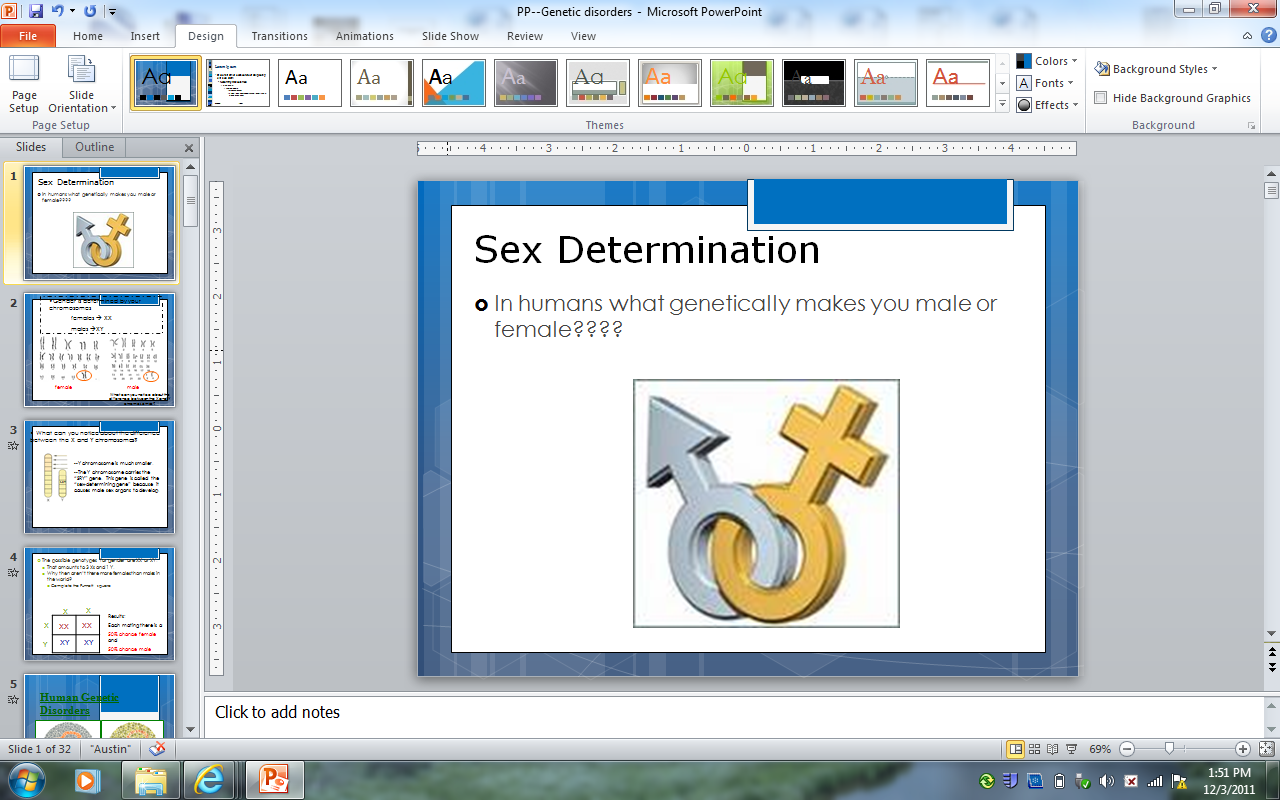 Question:
What is a mutation?
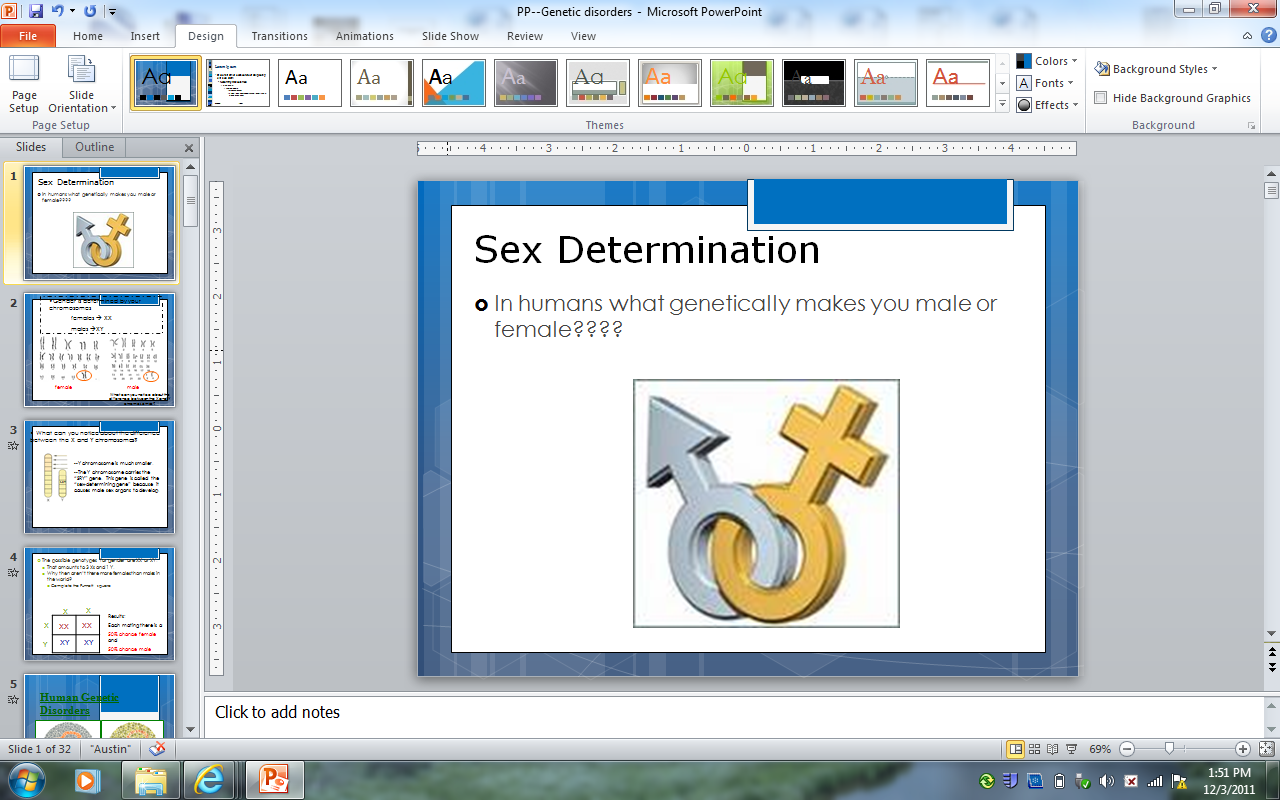 Mutation
Definition= a change in DNA sequence that affects genetic info







NOTE = The result of some mutations are genetic disorders, not all!
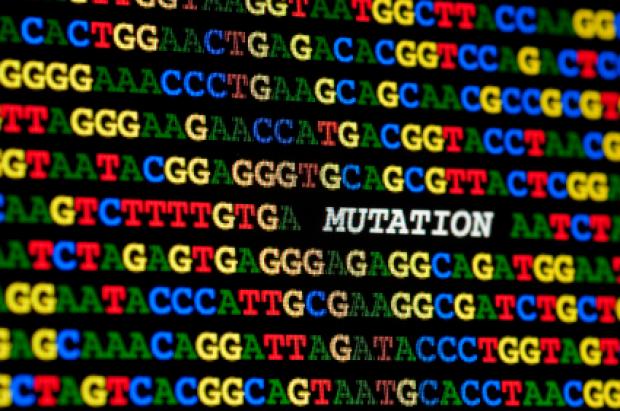 Image from: http://alsn.mda.org/news/c9orf72-mutation-most-common-cause-als-ftd-als-ftd
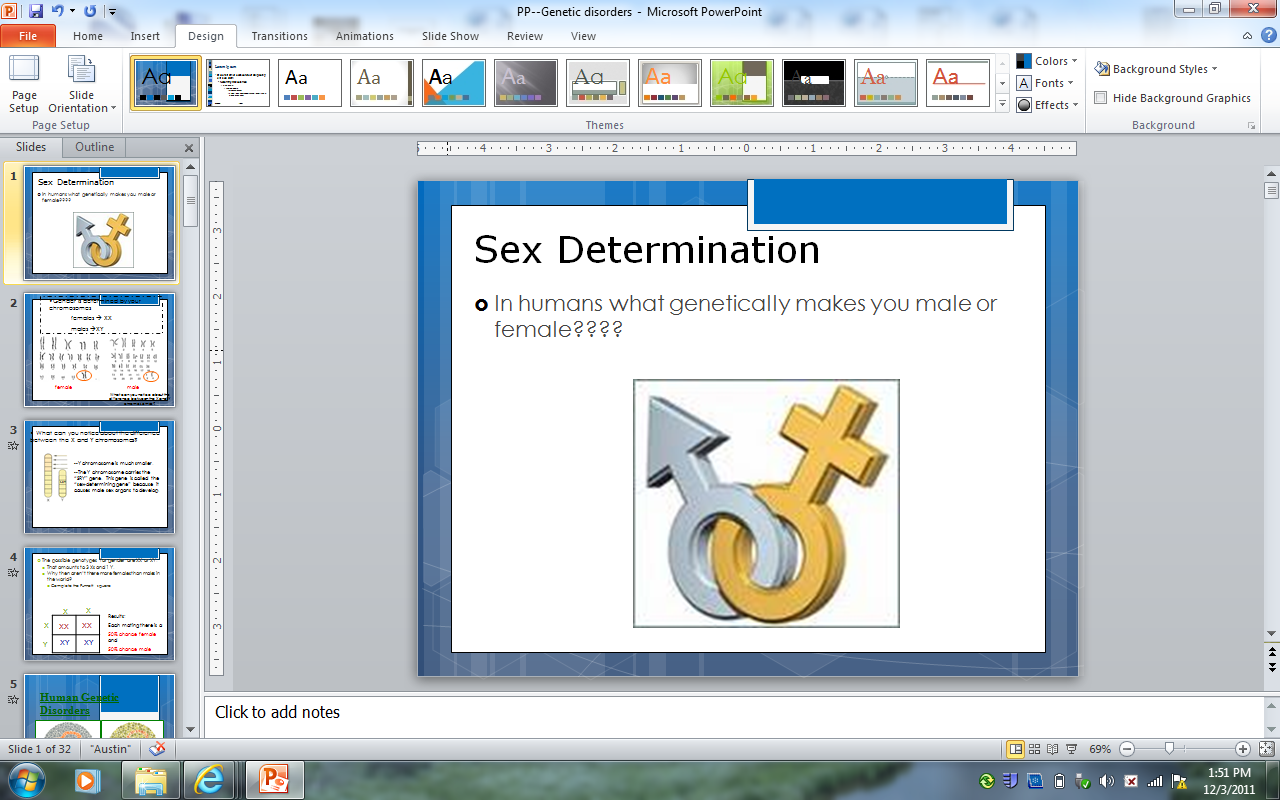 How are disorders passed or inherited?
Four main ways
Single gene
Multifactorial 
Chromosomal abnormality
X-linked
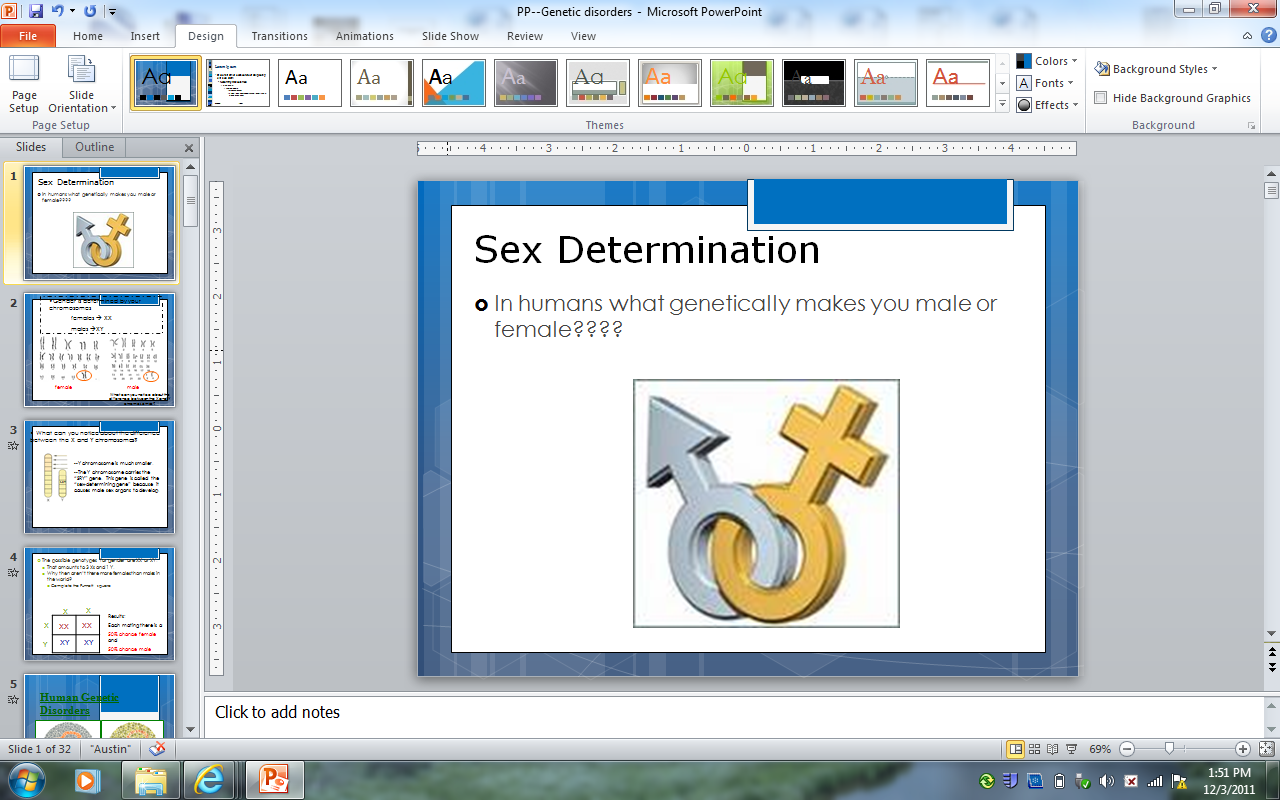 1. Single Gene Disorders
The problem trait is controlled by a single gene and can be passed in a dominant/recessive manner.   	

	Examples . . .
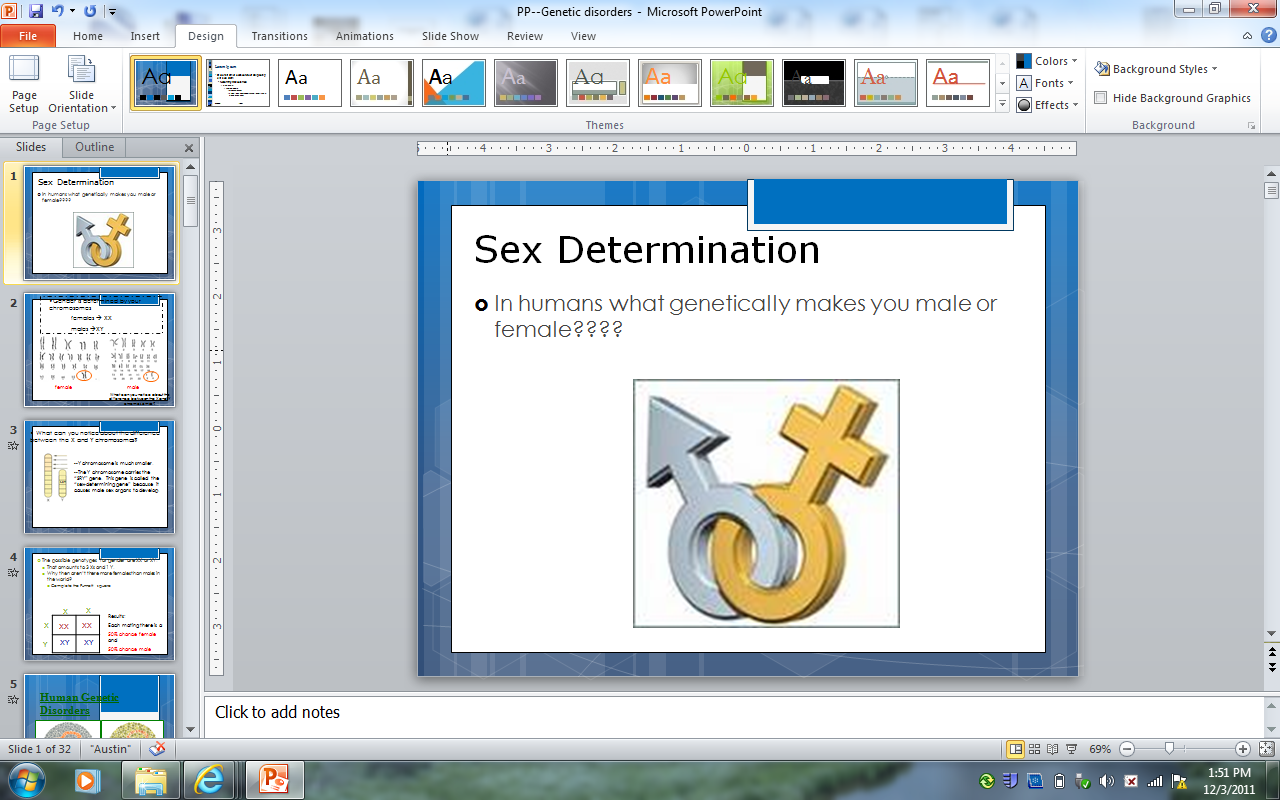 Single Gene Disorders (examples)
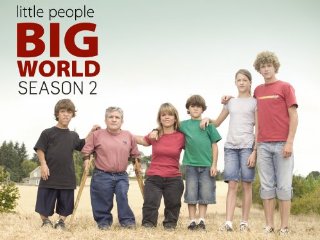 Dominant
Achondroplasia		


 2. Cataracts

3. Polydactyly
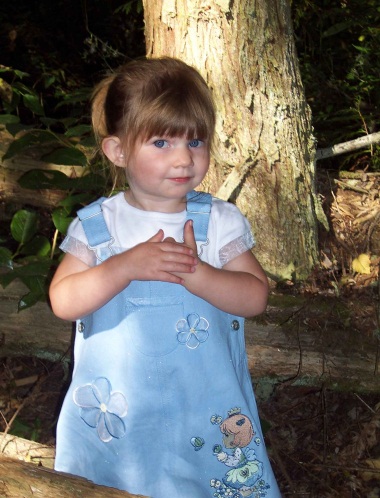 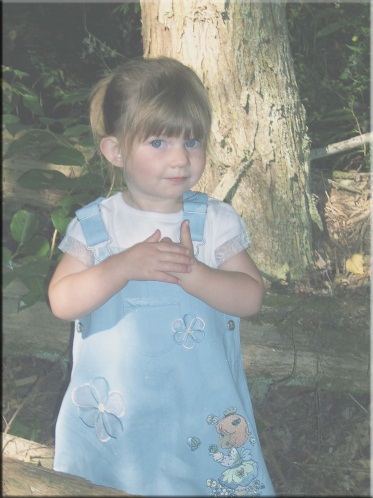 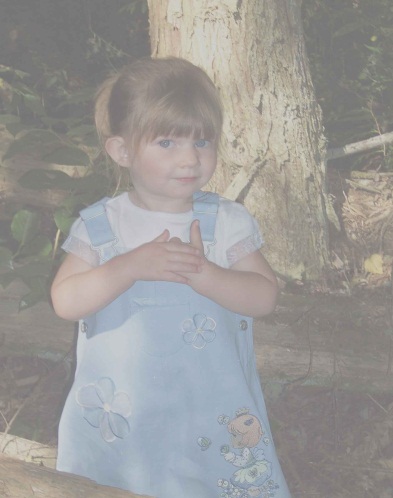 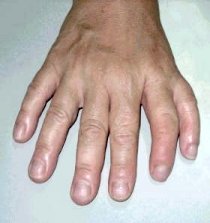 Images from: http://www.tvchannelsfree.com/tvshows/232/Little-People--Big-World/3.html, http://www.avclinic.com/Cataract.htm http://www.beltina.org/health-dictionary/polydactyly-extra-fingers-toes.html
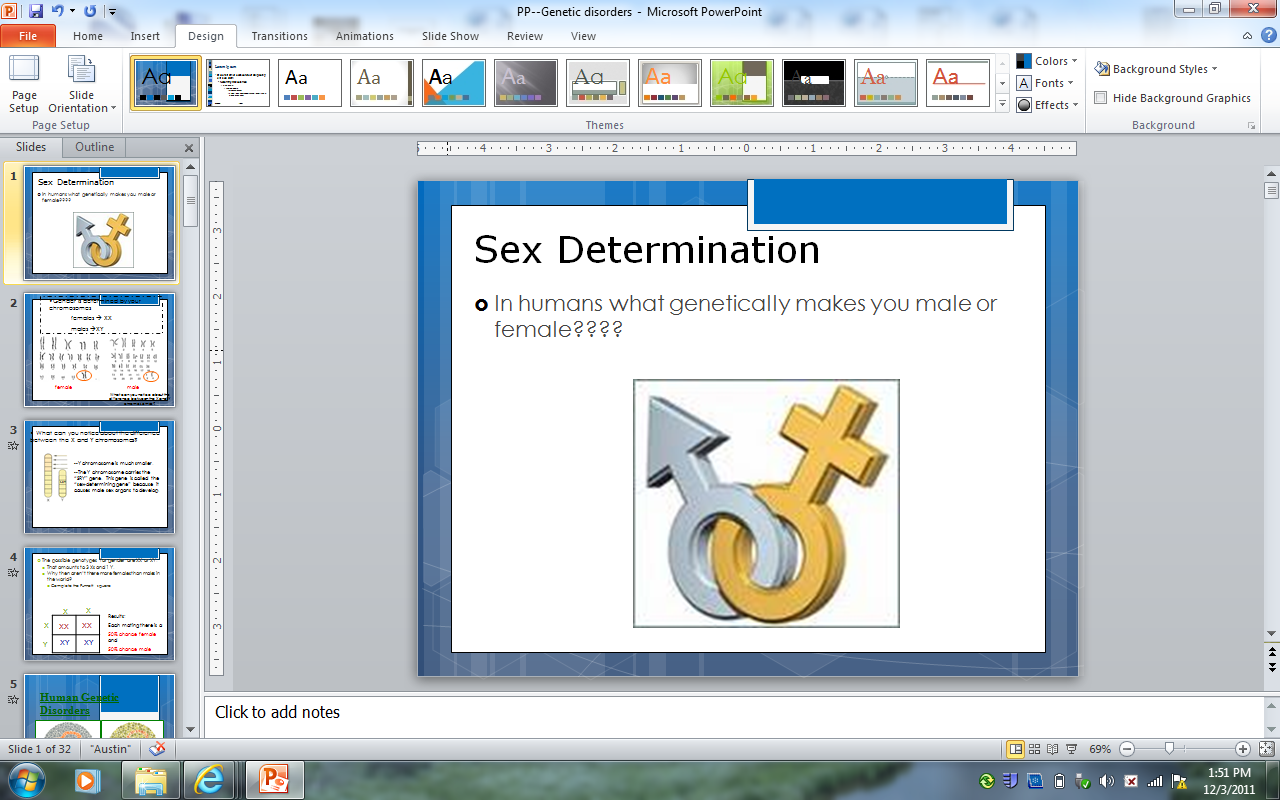 Single Gene Disorders (examples)
Recessive
Albinism		




2. Sickle Cell Anemia
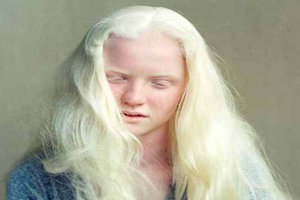 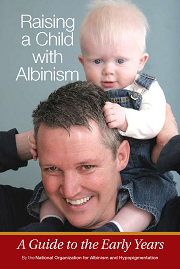 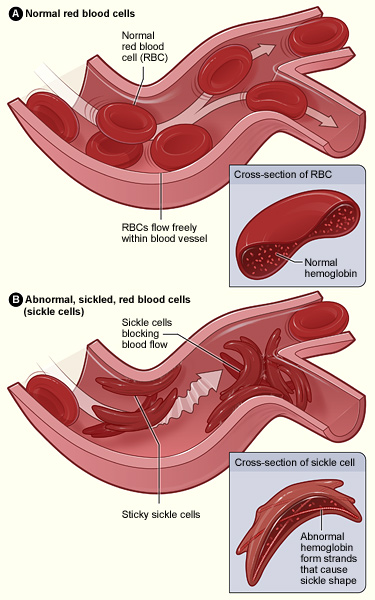 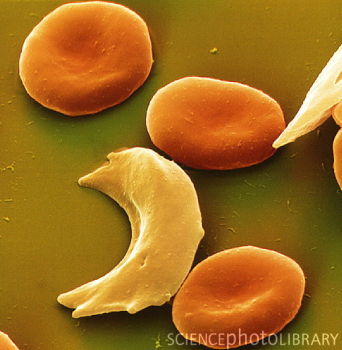 Images from: http://vitiligorelief.com/albinism-in-humans.html, http://www.albinism.org/, http://www.sciencephoto.com/images/download_lo_res.html?id=771080393, http://www.nhlbi.nih.gov/health/health-topics/topics/sca/
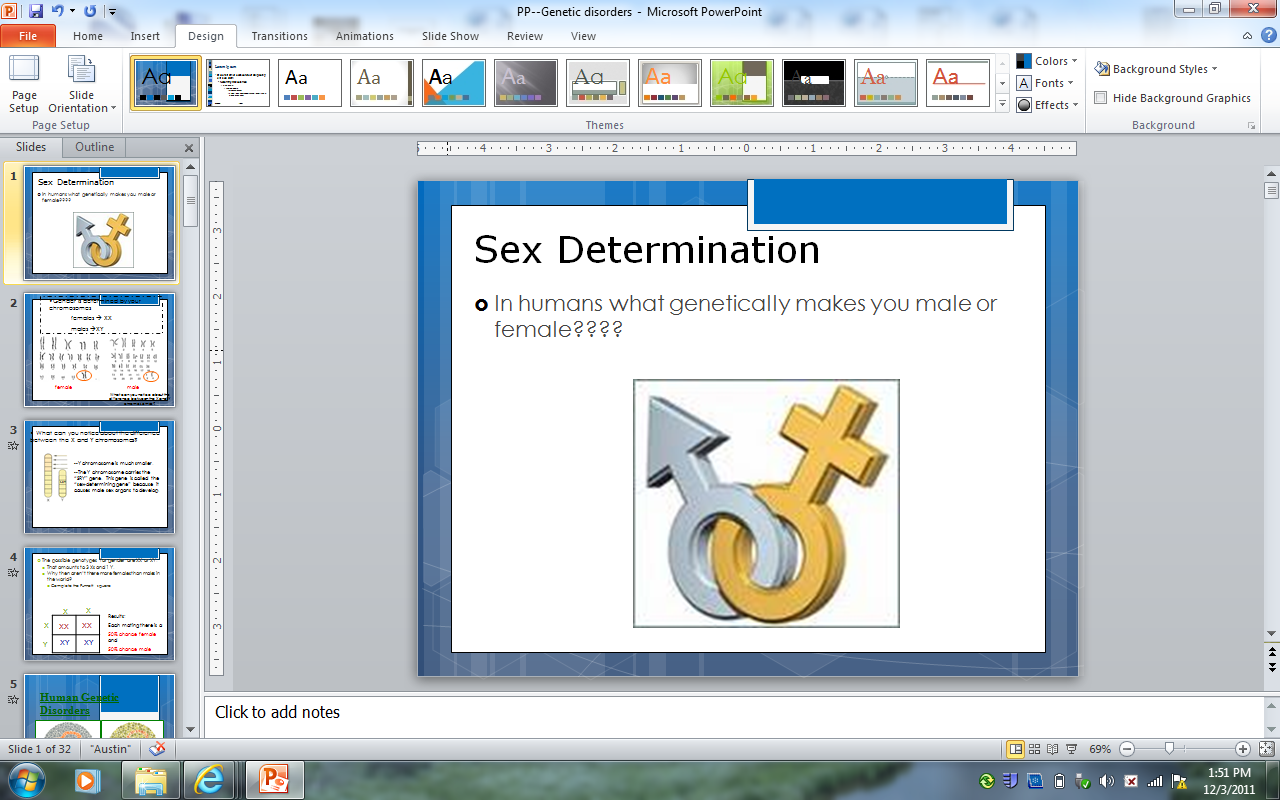 2. Multifactorial Disorders
factors
many
These disorders result from mutations in multiple genes
Environmental factors can also affect the severity/onset of these disorders
Difficult to study and treat
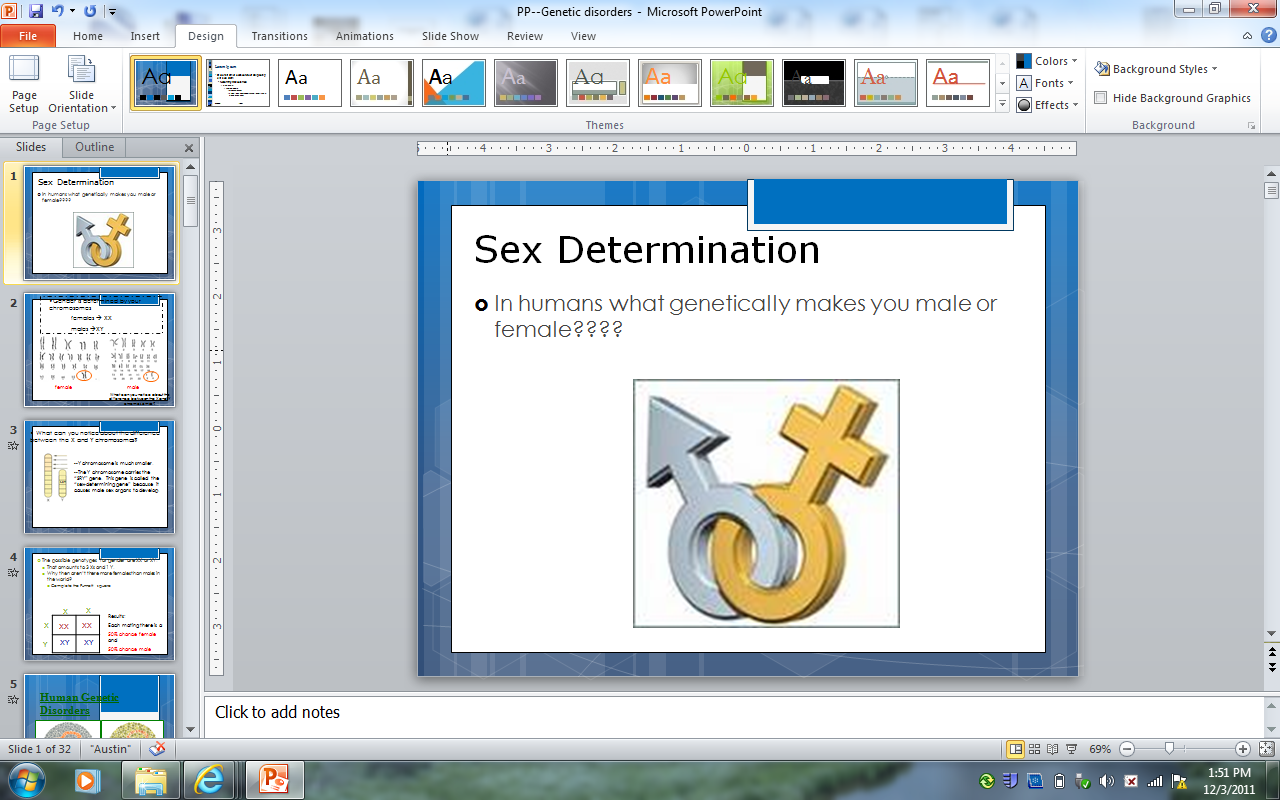 Multifactorial Disorders (examples)
Examples . . .
Hypothyroidism
Alzheimer’s disease
Some cancers (colon, breast,etc)
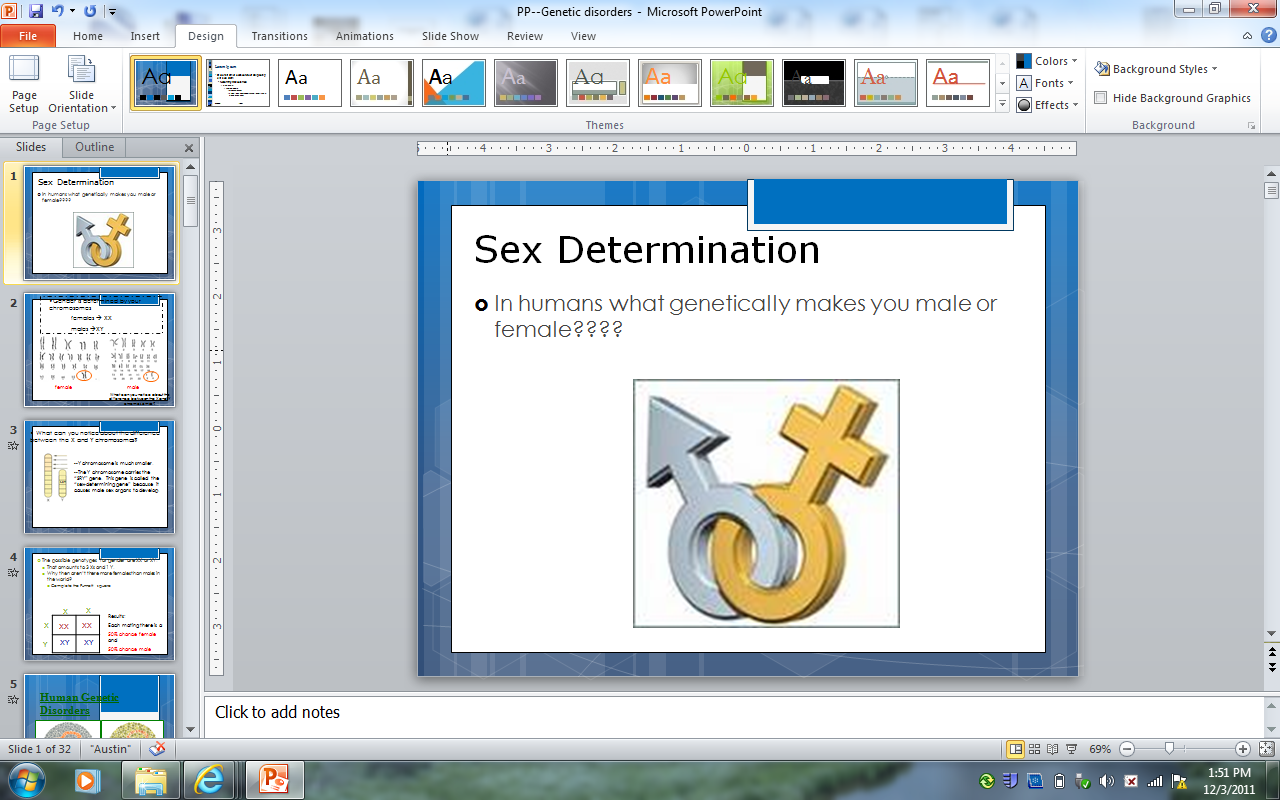 3. Chromosomal Abnormality
In these disorders entire chromosomes or large segments of chromosomes are missing, duplicated, or otherwise altered.
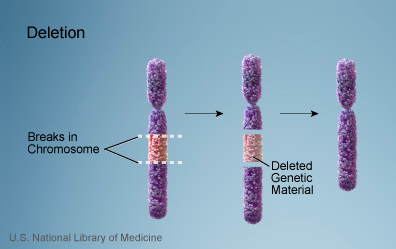 Image from:  http://ghr.nlm.nih.gov/handbook/illustrations/chromosomaldeletion
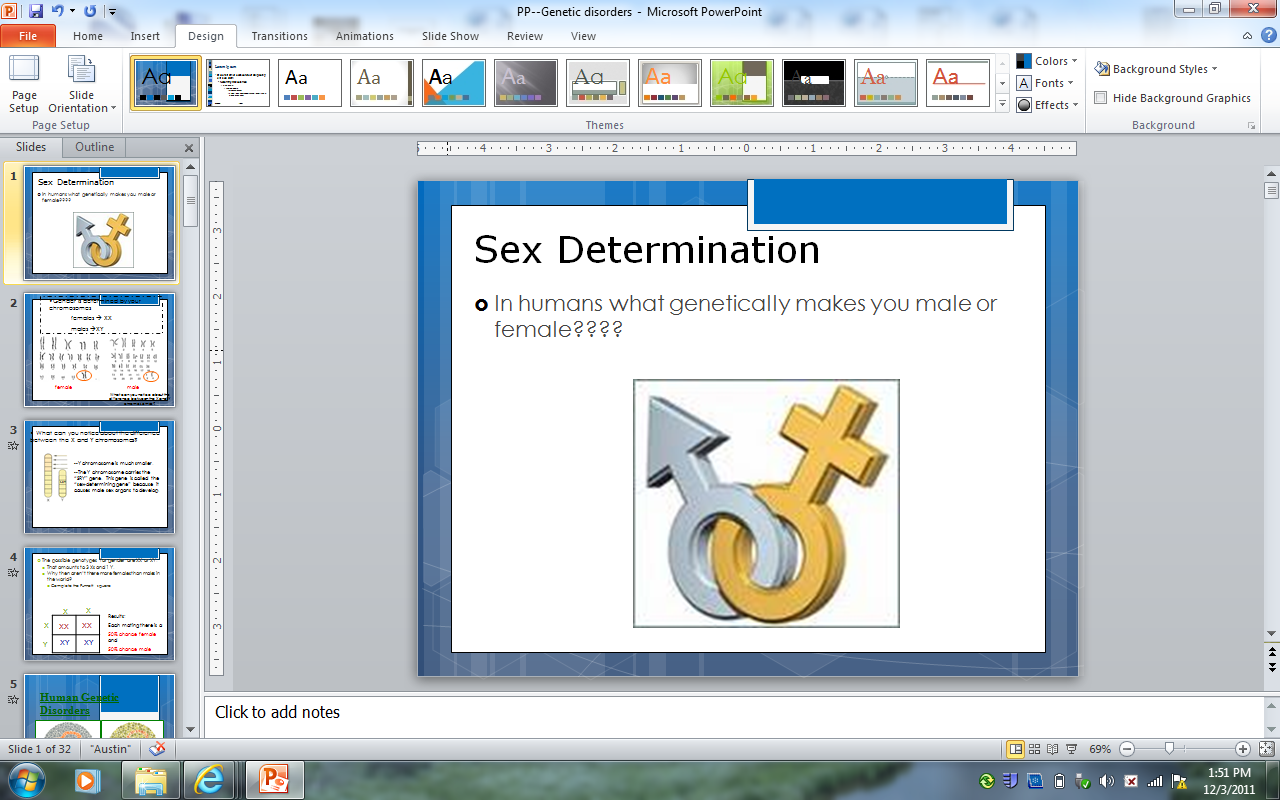 Ways chromosomal abnormality can occur:
Nondisjunction
Failure of a chromosome to separate from its homologue during meiosis
One gamete receives an extra copy of a chromosome and the other gamete lacks the chromosome entirely
Nondisjunction
Nondisjunction
Simulation: Demonstrates mistakes in meiosis (click on image)
Video found at: http://www.sumanasinc.com/webcontent/animations/content/mistakesmeiosis/mistakesmeiosis.html
Nondisjunction
Utah Genetics simulation of how Monosomy/Trisomy develop (click on image)
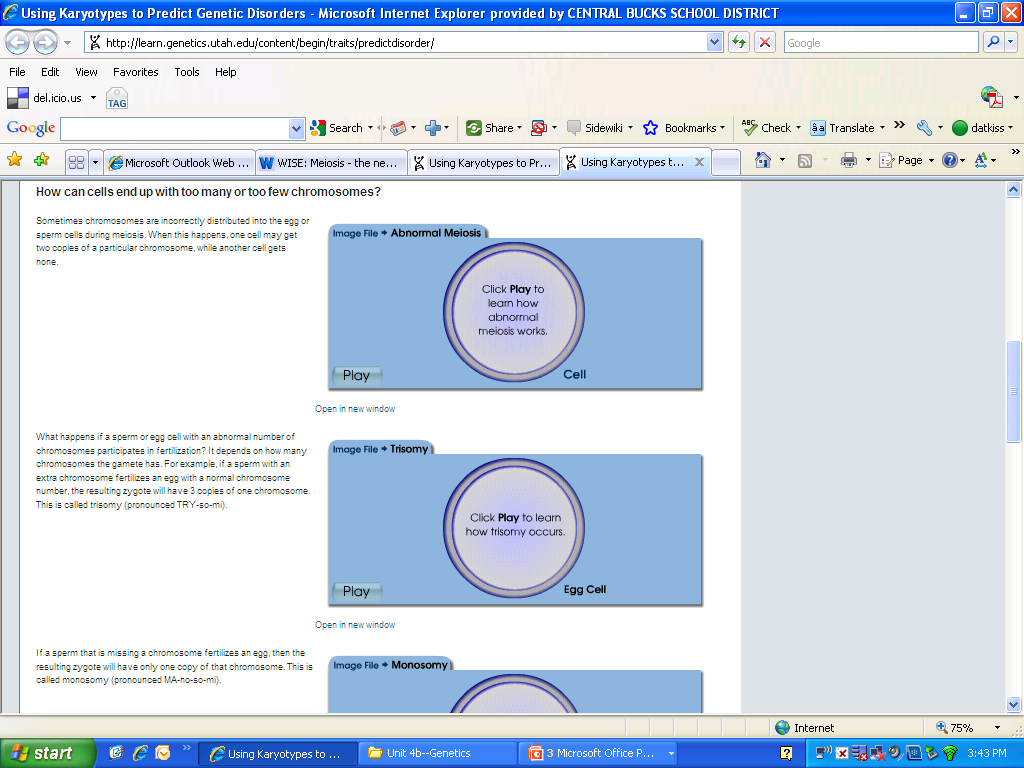 http://learn.genetics.utah.edu/content/begin/traits/predictdisorder/
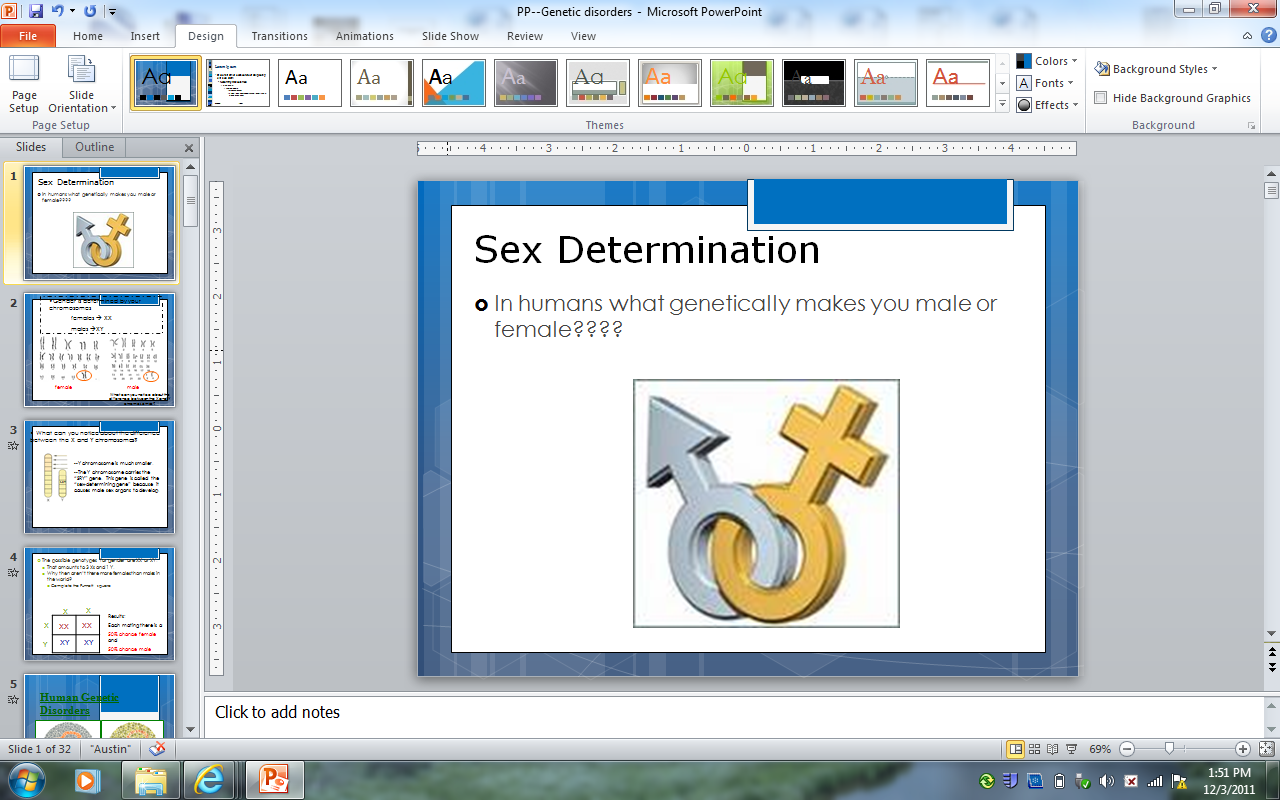 Chromosomal Abnormality (cont.)
Scientists can use karyotypes to identify disorders caused by chromosomal abnormalities.
Example of a normal human male karyotype:
Nondisjunction
Ex. Down Syndrome is caused by three copies of chromosome # 21
Image from: http://learn.genetics.utah.edu/content/disorders/whataregd/down/
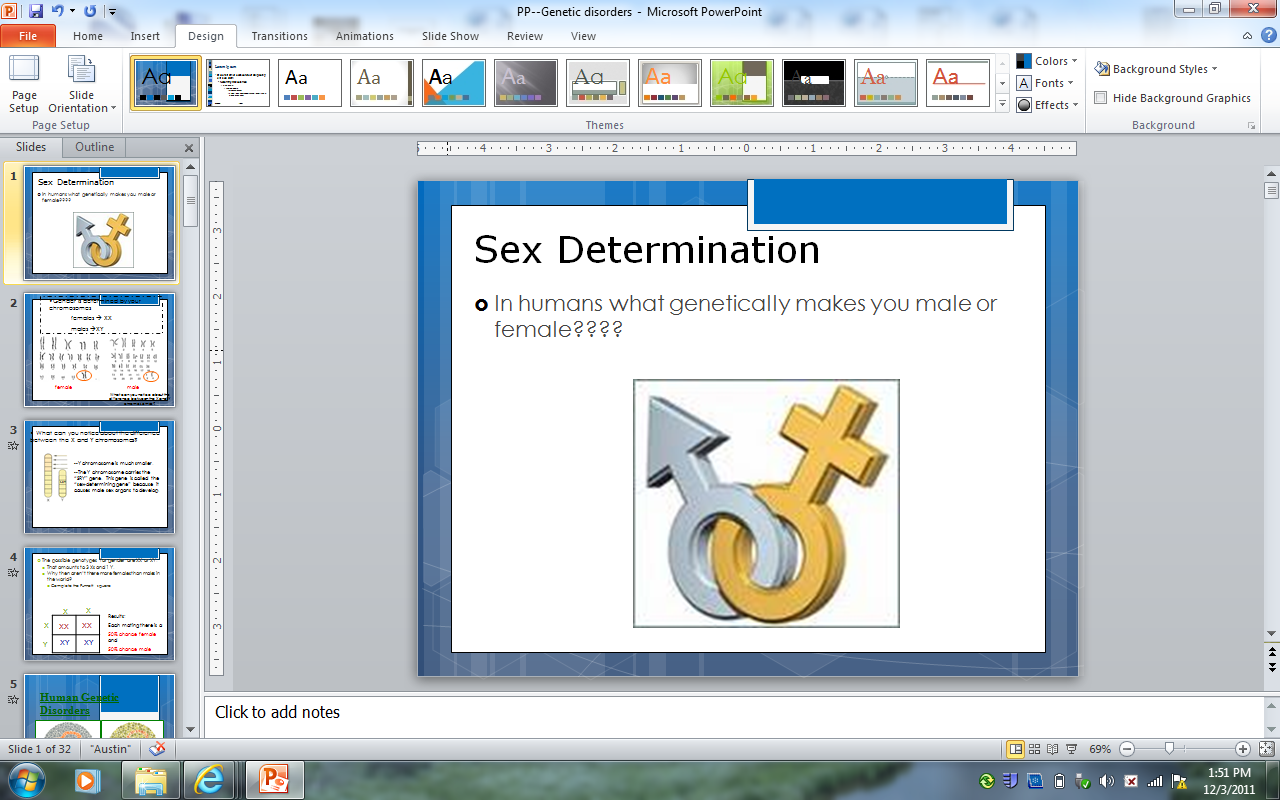 Ways chromosomal abnormality can occur:
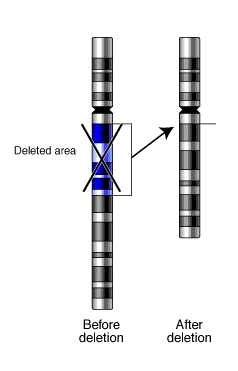 deletion
Image from: http://members.cox.net/amgough/Fanconi-genetics-genetics-primer.htm
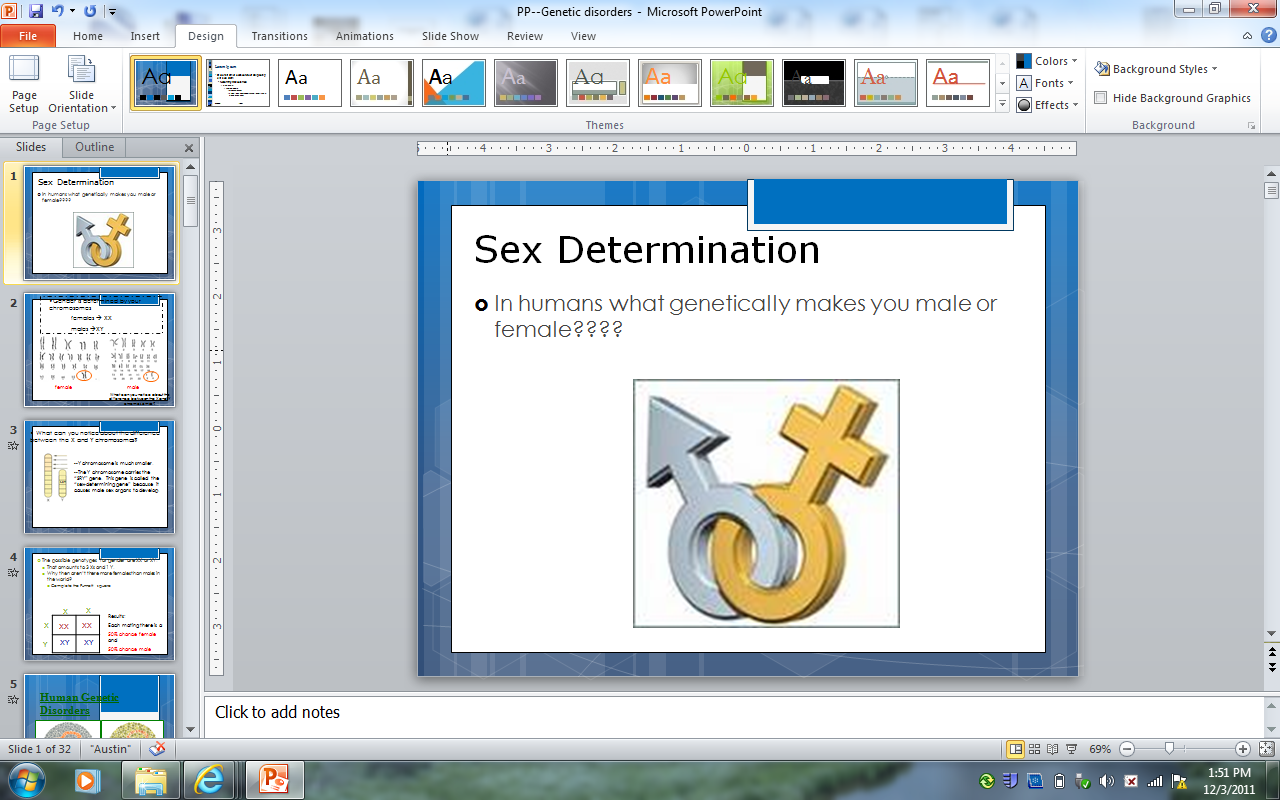 Ways chromosomal abnormality can occur:
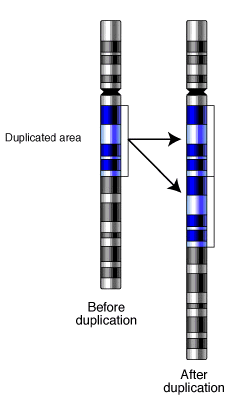 duplication
Image from: http://members.cox.net/amgough/Fanconi-genetics-genetics-primer.htm
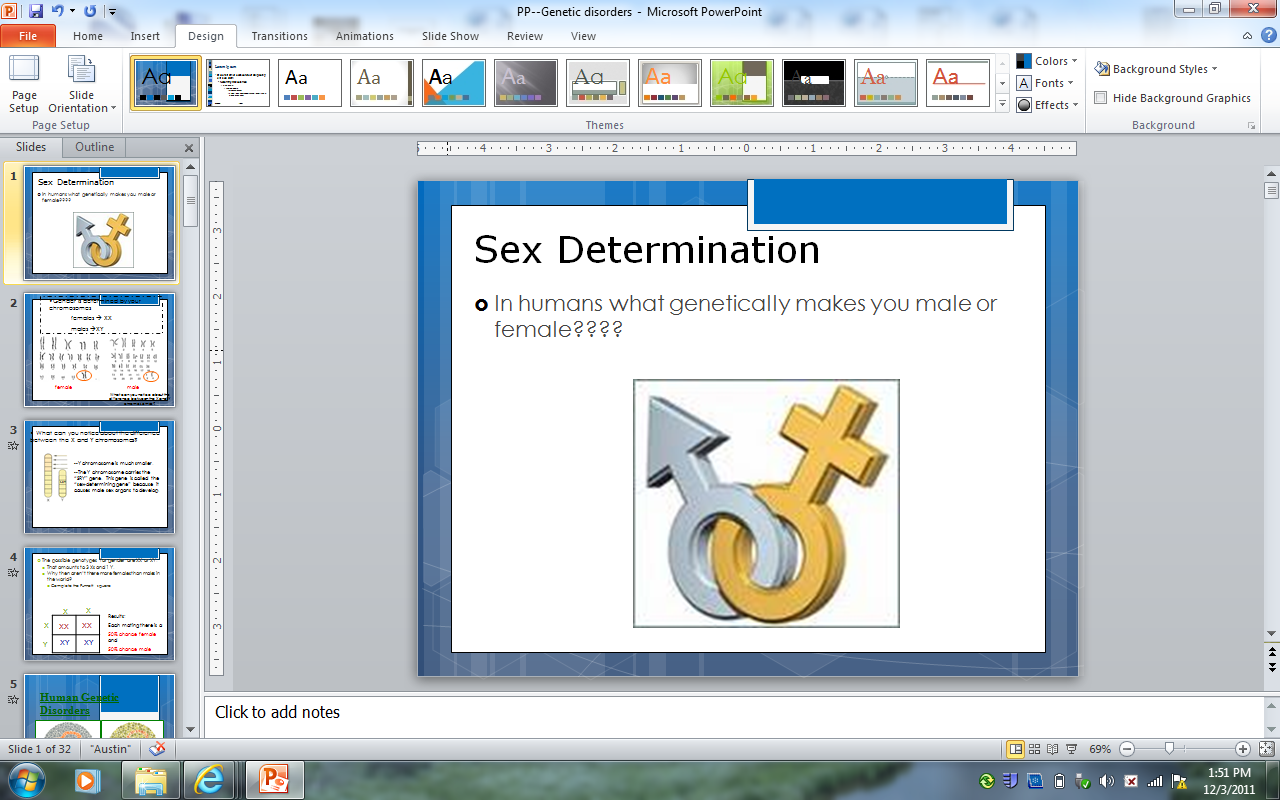 Ways chromosomal abnormality can occur:
insertion
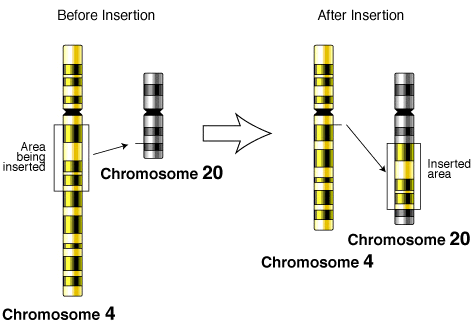 Image from: http://members.cox.net/amgough/Fanconi-genetics-genetics-primer.htm
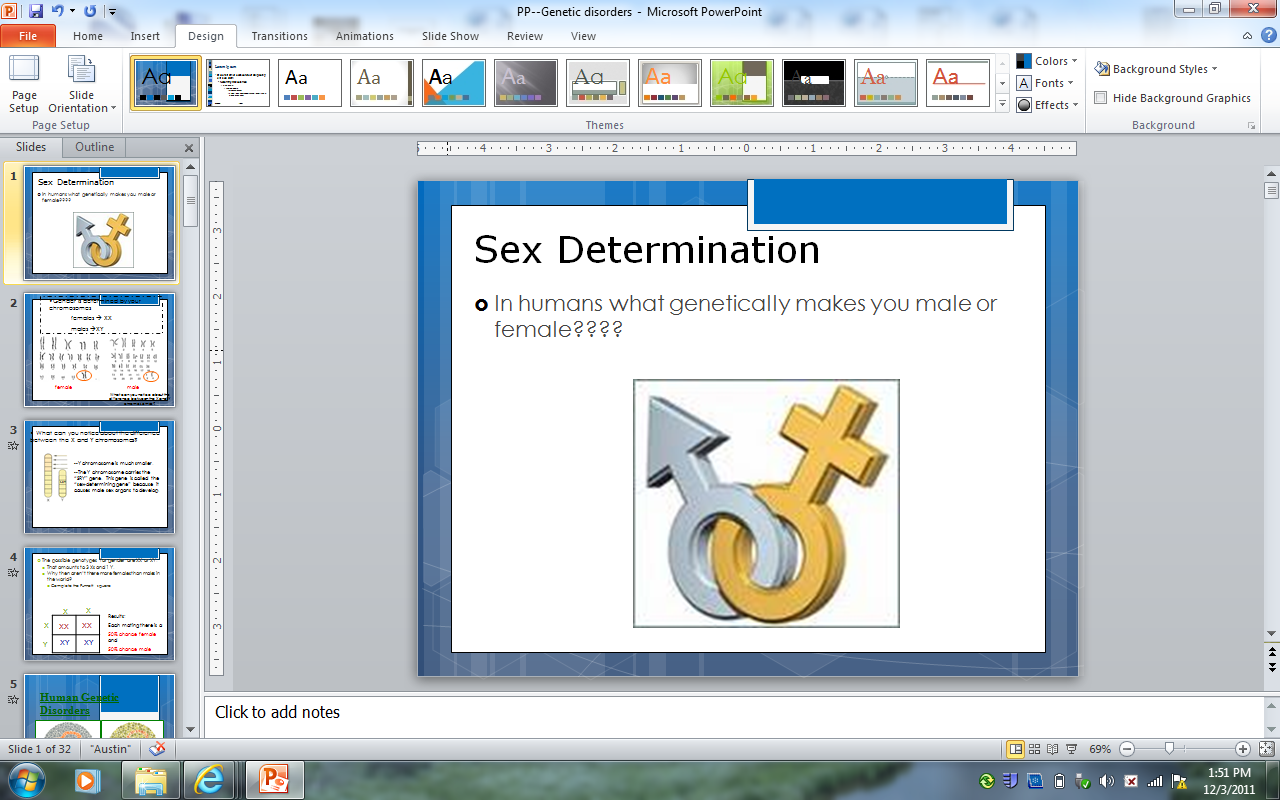 Ways chromosomal abnormality can occur:
translocation
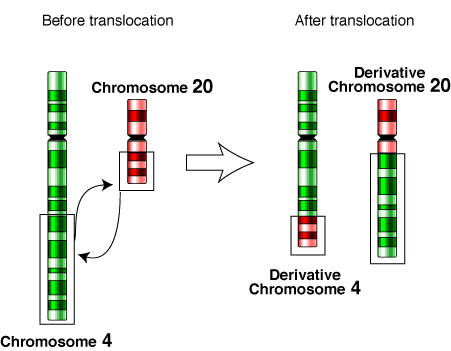 Image from: http://members.cox.net/amgough/Fanconi-genetics-genetics-primer.htm
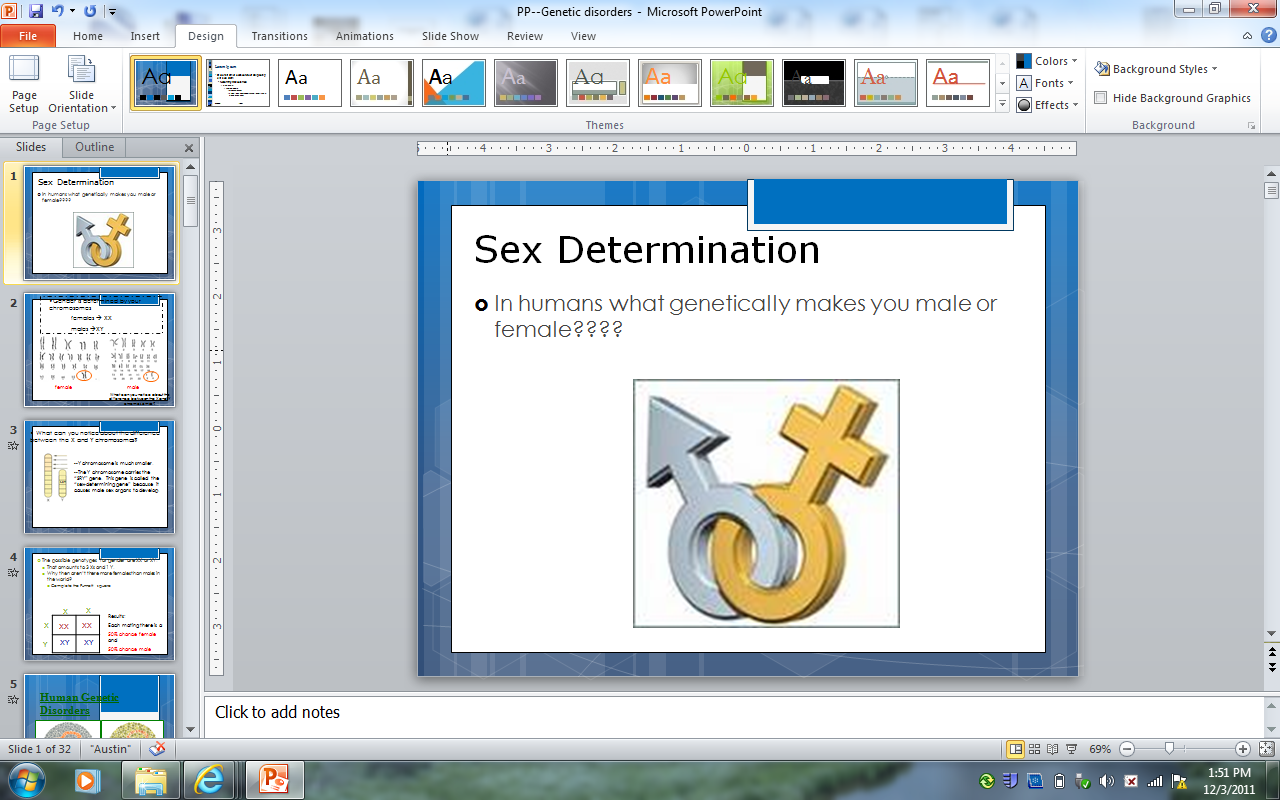 Checkpoint: Analyze Karyotypes
Human?
Male or Female?
Genetic Disorder?
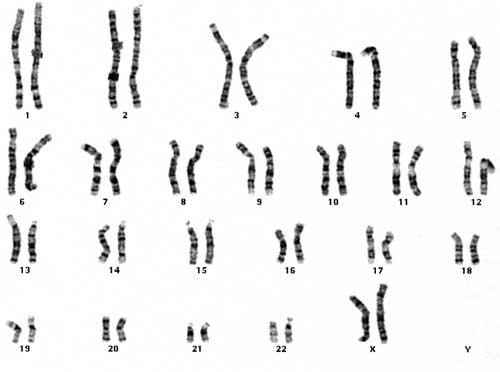 Image from: http://www.biotechnologyonline.gov.au/popups/img_karyotype.html
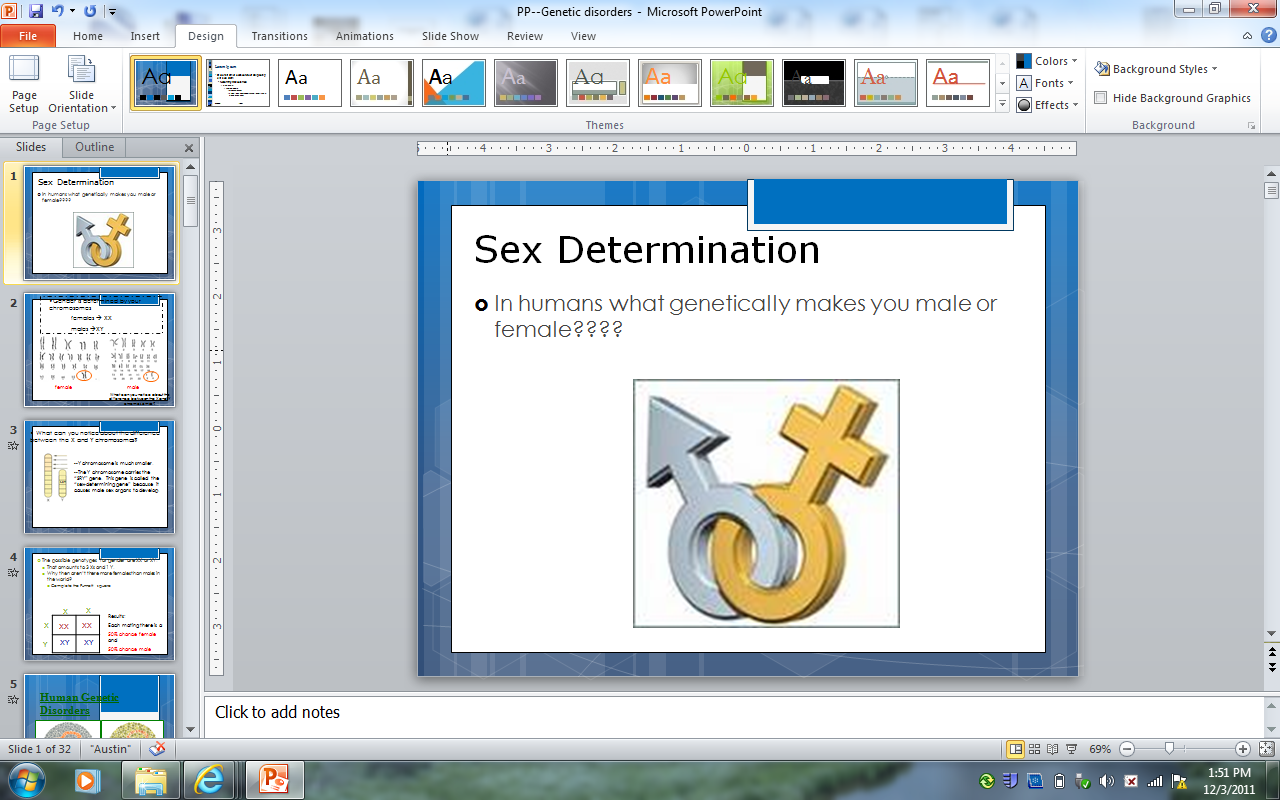 Checkpoint: Analyze Karyotypes
Human?
Male or Female?
Genetic Disorder?
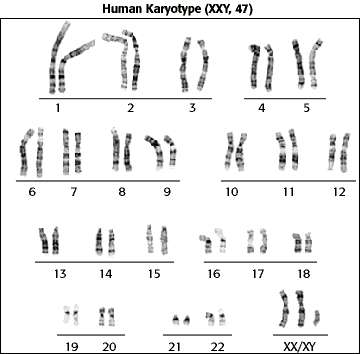 Image from: http://www.biology.arizona.edu/human_bio/problem_sets/human_genetics/11t.html
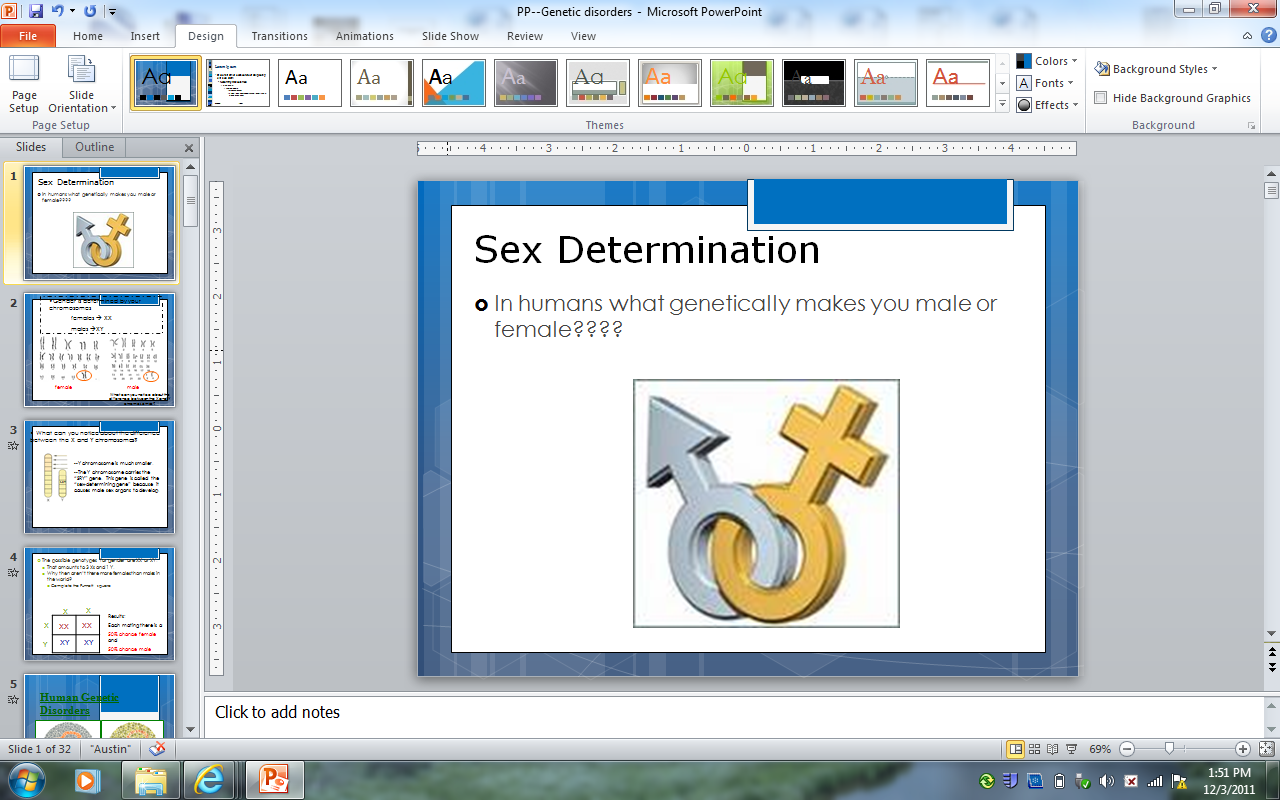 Checkpoint: Analyze Karyotypes
Human?
Male or Female?
Genetic Disorder?
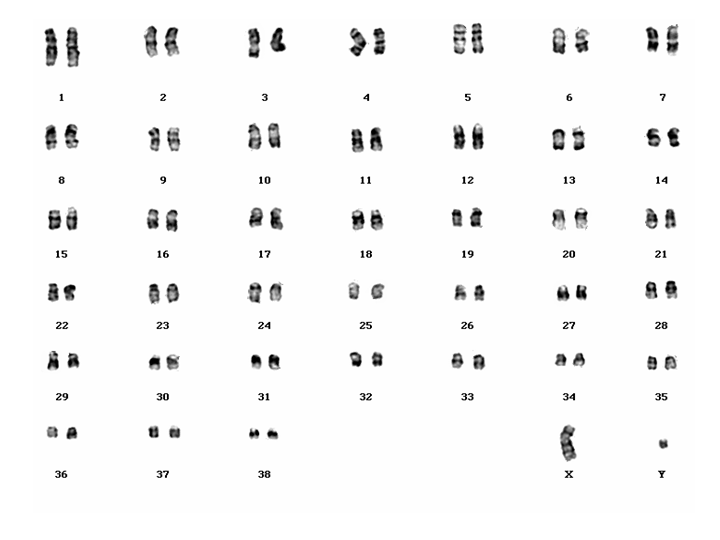 Image from: http://www.humangenetik.uni-bremen.de/HundegenetikEng.html
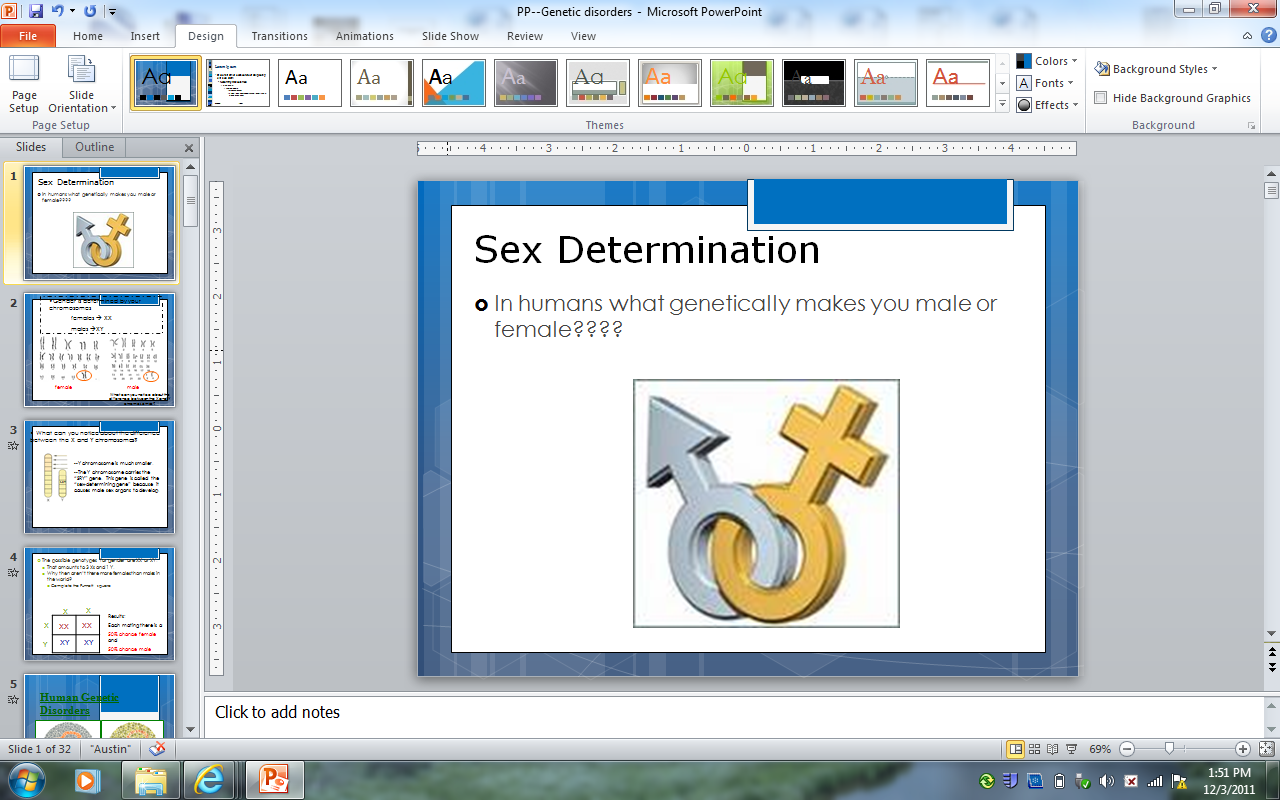 4. X-Linked Disorders
Disorders in which the mutation or errors are in genes found on the X chromosome
Examples . . .	1.  Hemophilia	2.  Muscular Dystrophy	3.  Red/green colorblindness
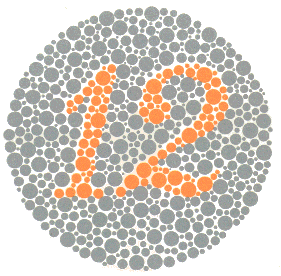 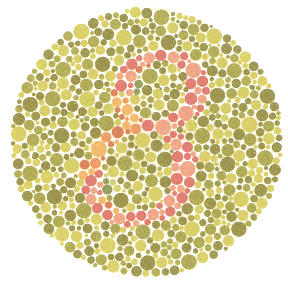 Images from: http://www.colour-blindness.com/colour-blindness-tests/ishihara-colour-test-plates/
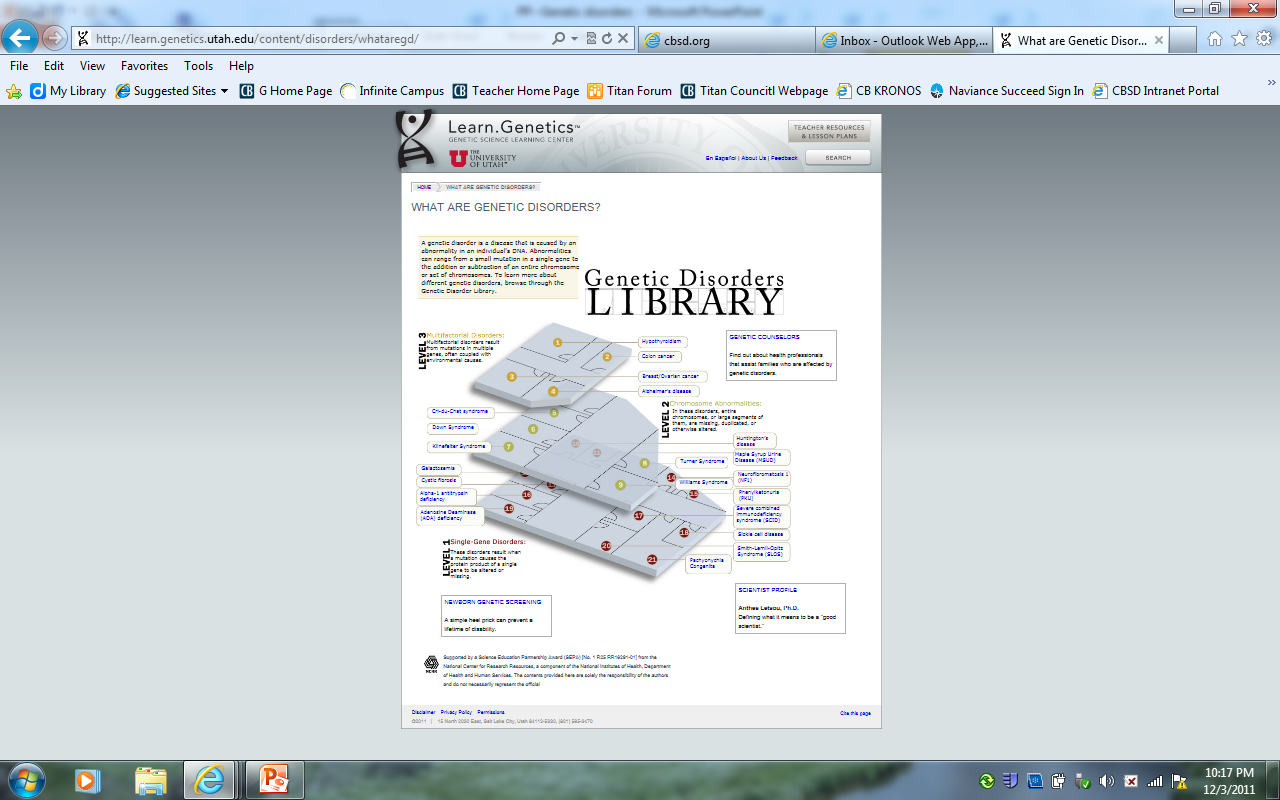 Genetic 
Disorders 
Jigsaw Activity
Images from: http://learn.genetics.utah.edu/content/disorders/whataregd/
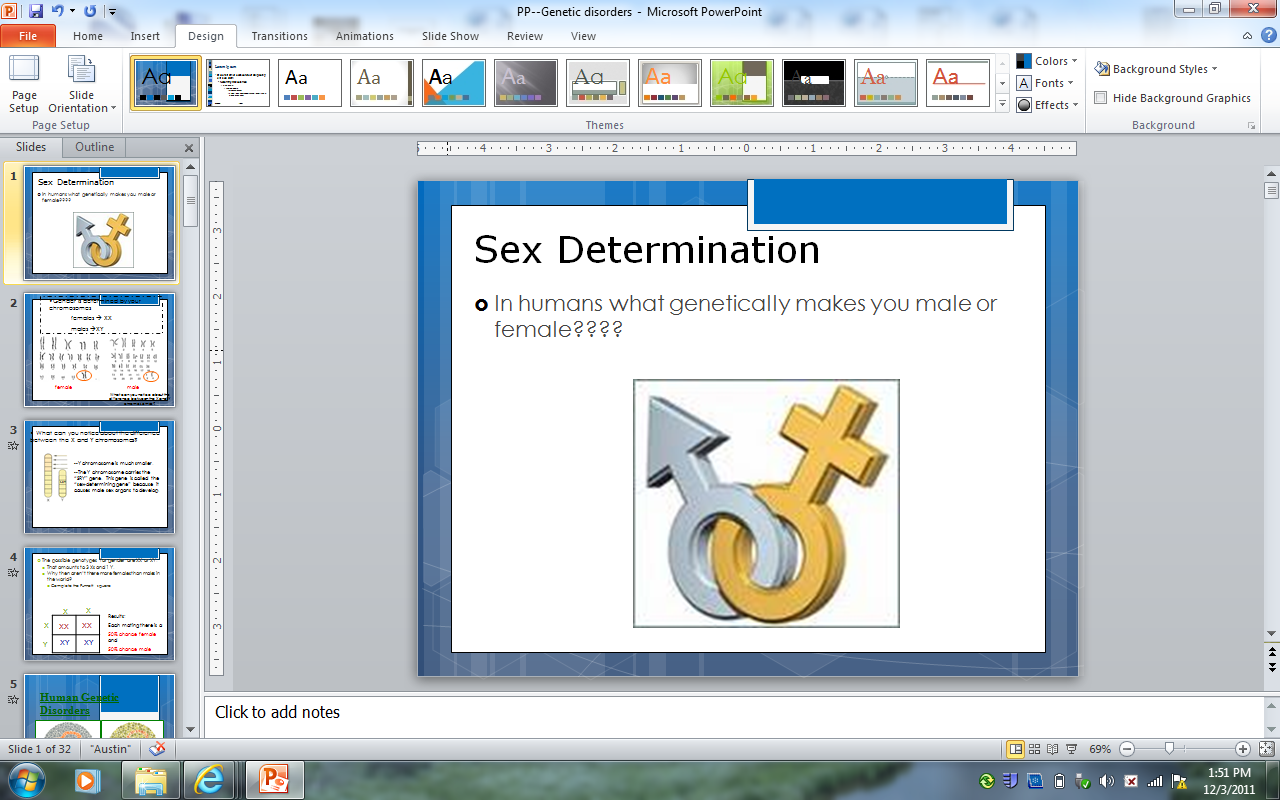 Pedigree: Studying genetic disorders in humans
It is unethical to use humans as test subjects (plus it would take too long to get the results), thus one of the best ways to study human patterns of inheritance is to use . . .
Pedigrees!
Image from: http://faculty.ucc.edu/biology-atsma/misc/gen2004.htm
Pedigree:
A family tree that traces the inheritance of a specific trait.
Pedigree Symbols
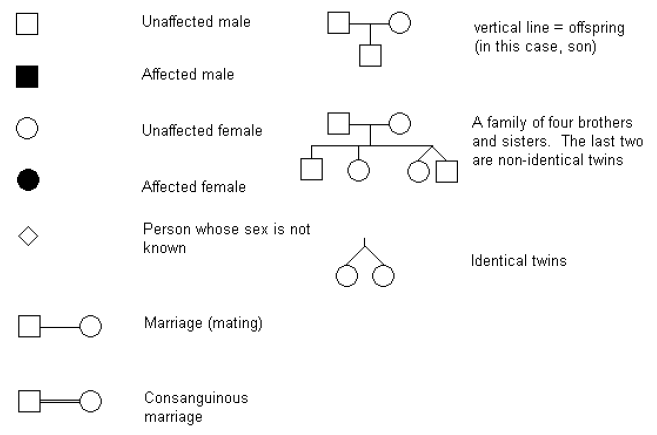 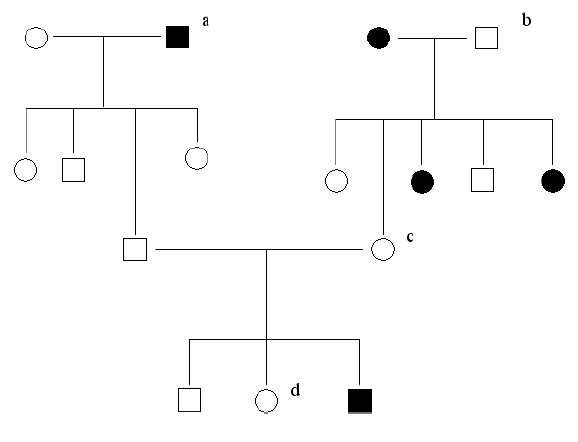 Members affected with Lung disease
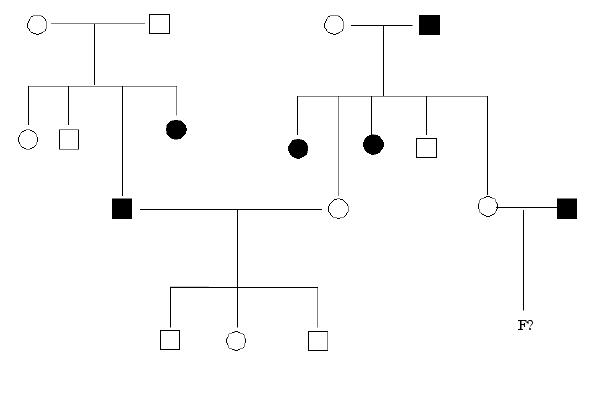 Members affected with Heart Disease